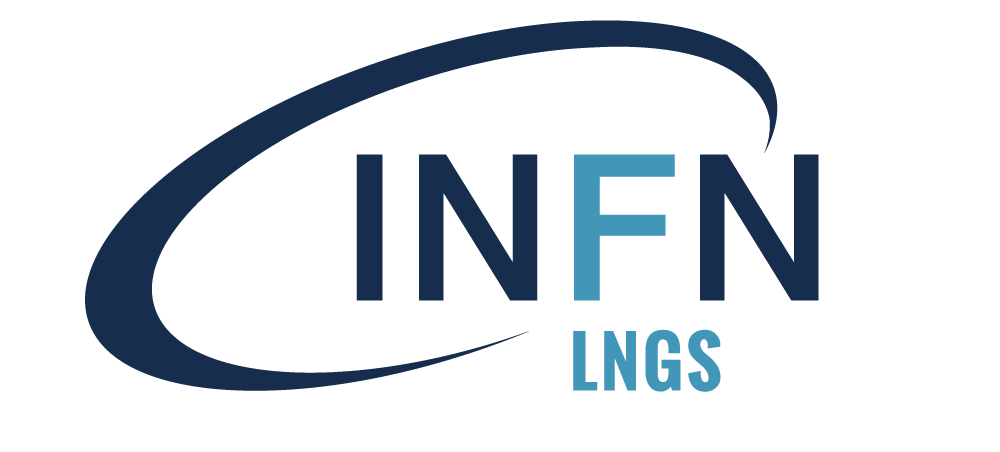 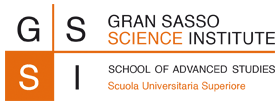 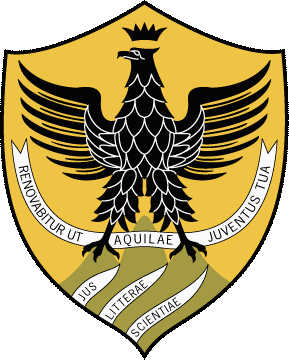 Ptolemy
Direct measurement cosmic neutrino background
Students: 	Andrea Paccagnella (University of Florence)
		Riccardo Elleboro (University of L’Aquila)
		Tobias Schulz (University of Karlsruhe)

Supervisor: 	Marcello Messina (LNGS)
                     	Federico Virzi (University of L’aquila)
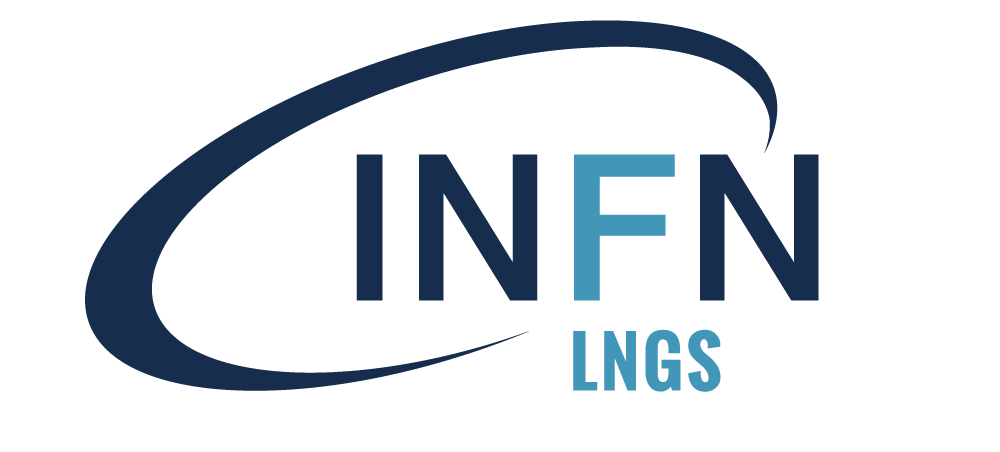 Topic of Experiment
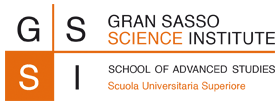 The aim of this experiment is to measure the primordial neutrino.

This is done through the interaction of this with the atom of Tritium.

If we were to consider the neutrino without mass, the endpoint of the tritium decay would be the one dotted, while if we were to consider the neutrino with mass, the endpoint would be shown by the solid line.

To distinguish these two configurations, a precision of less than 50meV (< mν) is needed.
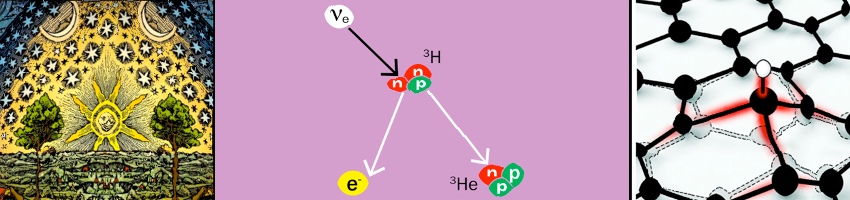 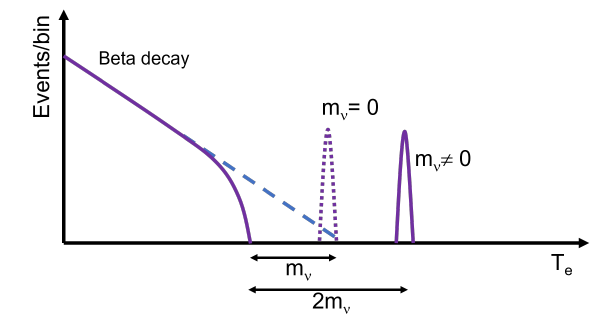 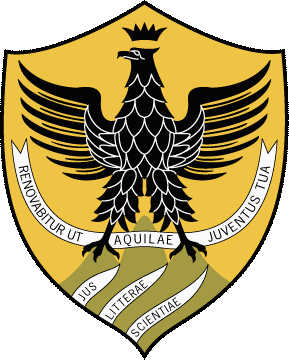 2
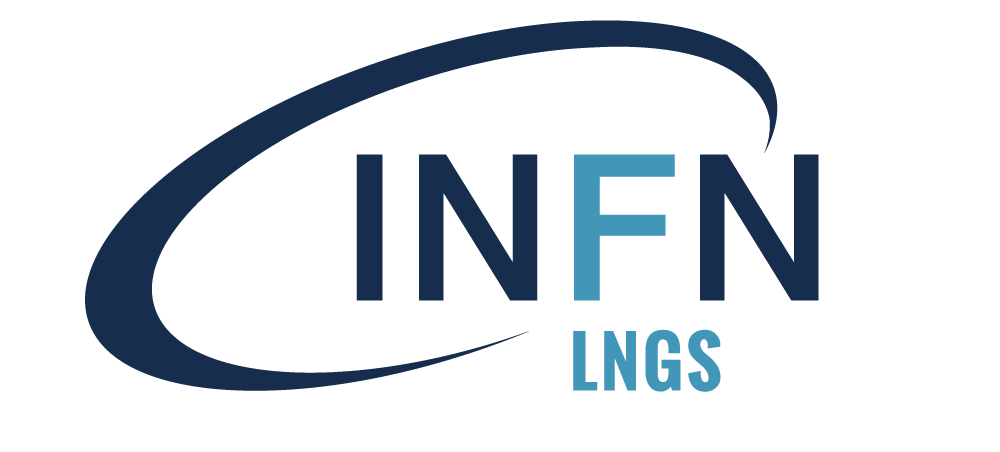 PTOLEMY demonstrator experimental setup
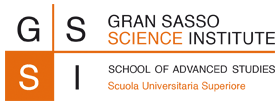 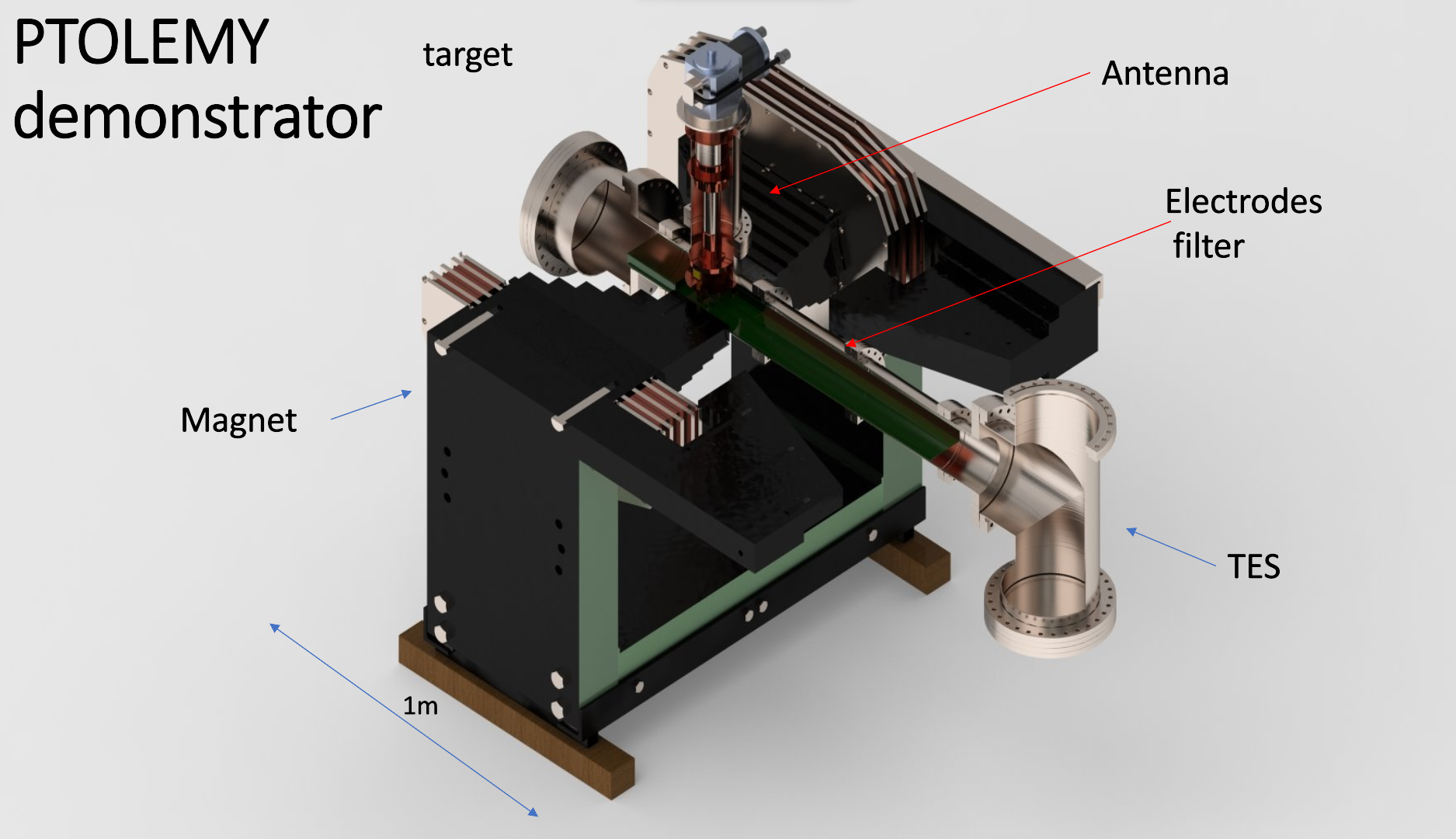 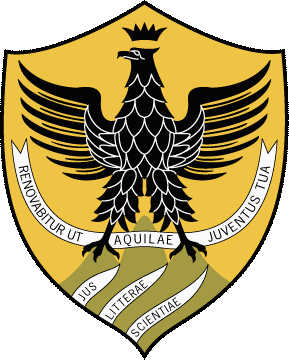 3
[Speaker Notes: calorimiter]
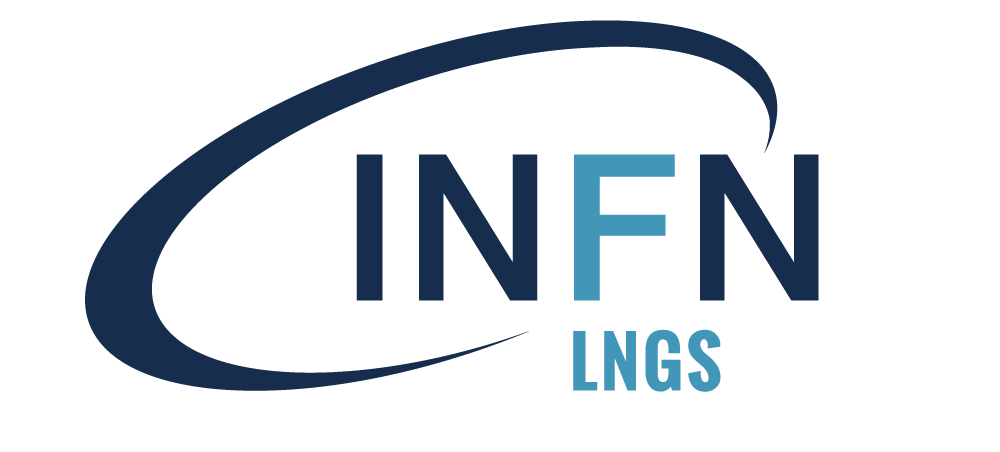 Setup Antenna
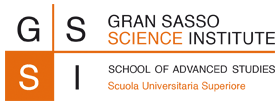 The antenna is made up of a copper coating, inside we find 4 electrodes, the two lateral ones placed at a potential of -1KV.

Its scope is to provide a radio frequency signal from which the kinematic variables of the electrons can then be extracted (K and KL). 

The antenna must be able to provide a precision equal to approximately  K ~ 10 eV.

This is currently a research and development prototype. Its purpose is to learn to read radio frequencies.
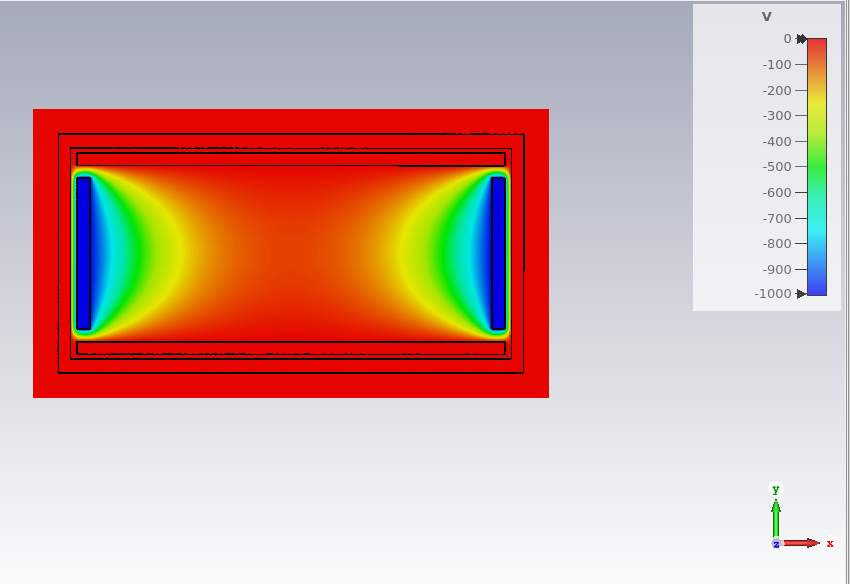 Bx = 1 T
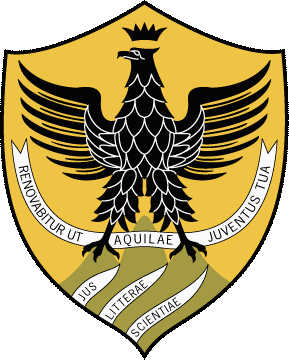 4
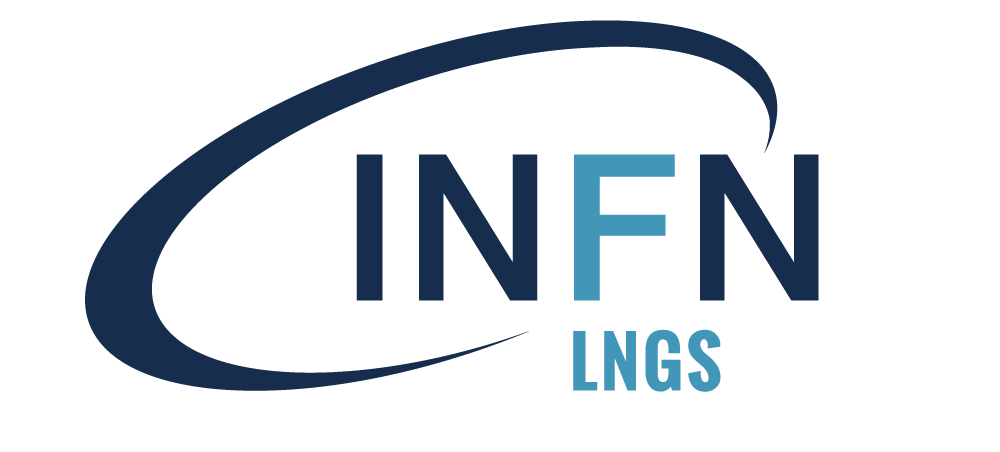 Simulation of the electron trajectory
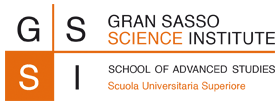 The goal of this simulation was to measure the motion of the electron inside the antenna.

To do this we simulated a magnetic field along the x direction and we simulated the starting position of the electron with different angles (with respect to the magnetic field) and at different heights.

We focused on the measurement of the bounce period and the radio frequency measurement of the electron.

The bounce period is the time it takes for the electron to move from one electrode to another. This is correlated with the KL value (Tb ∝ KL).
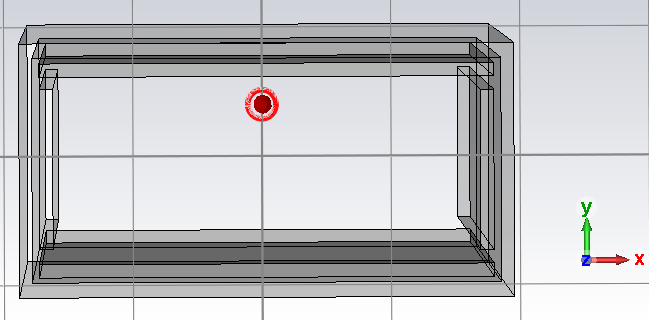 y = 1 mm
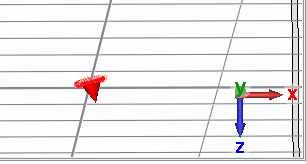 𝛉 = 13°
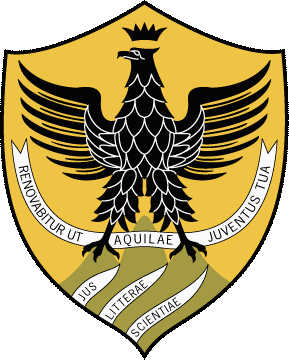 5
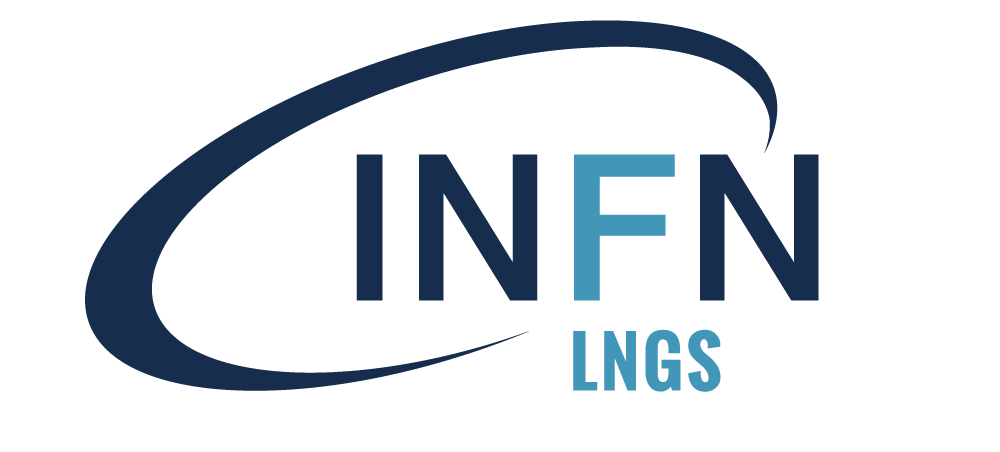 Simulation of the electron trajectory
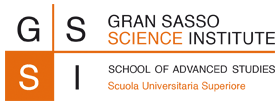 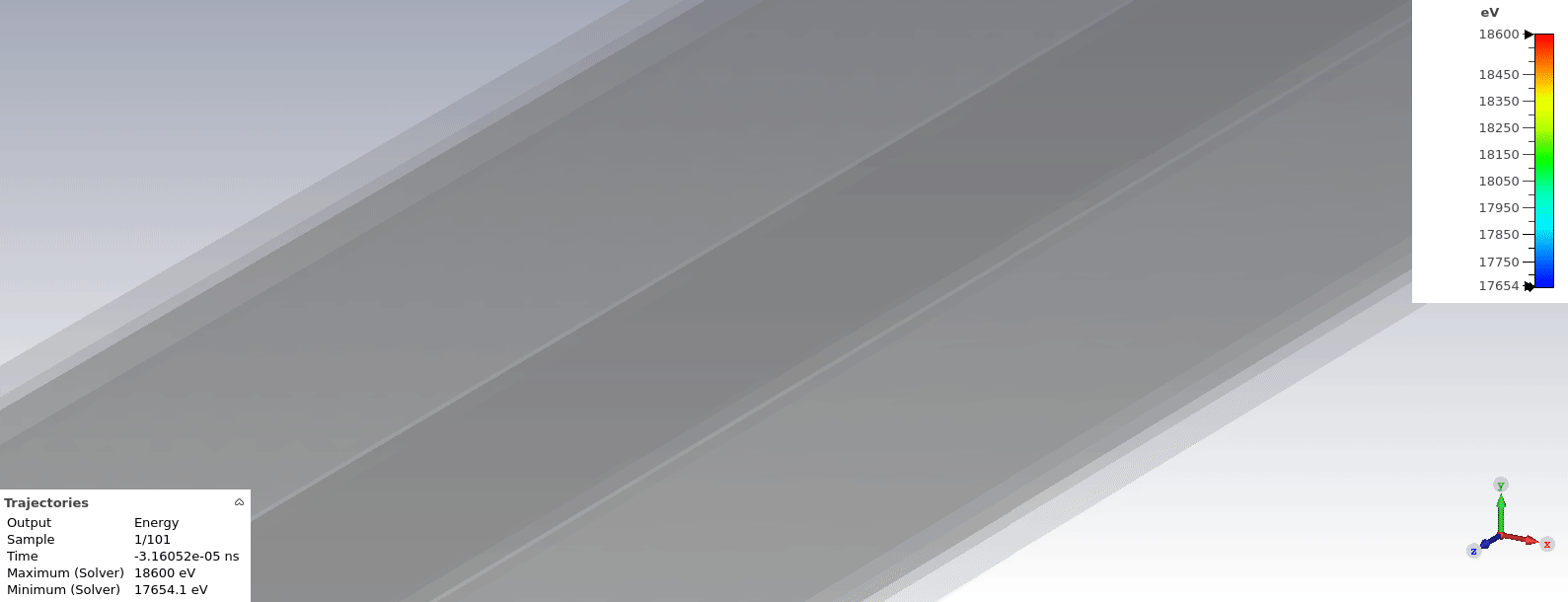 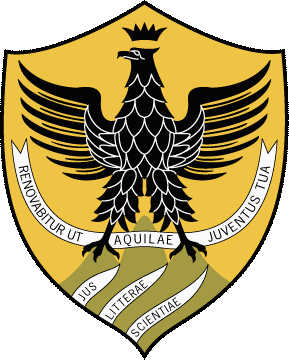 6
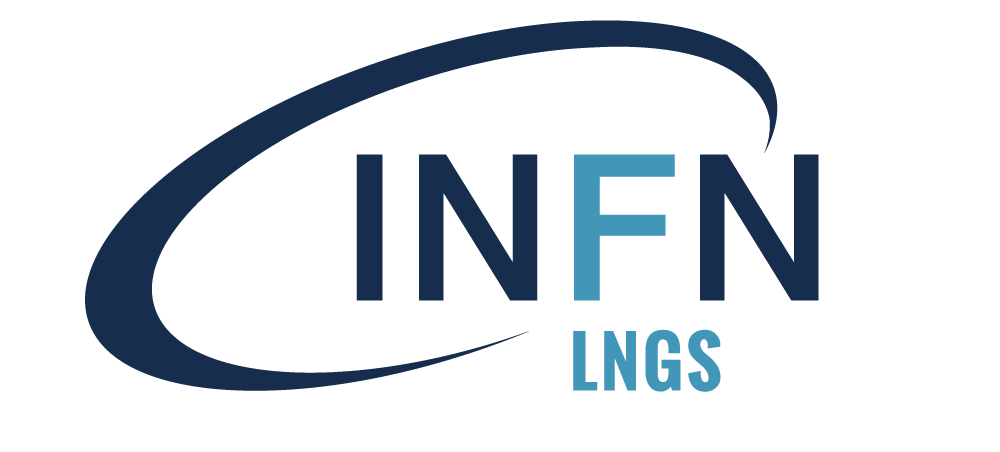 Result of Simulation
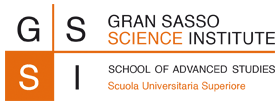 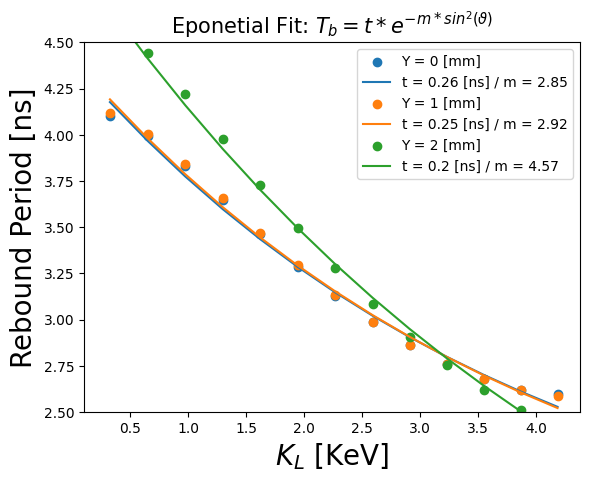 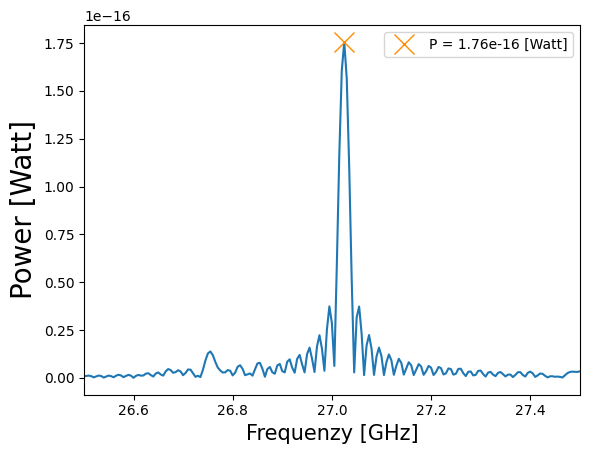 KL is related to the initial position of the electron (KL = K sin2(θ)

From the Larmor Frequency of the electron emitted by the interaction between the neutrino and the Tritium atom, the kinetic energy can be extracted K (f∝K).
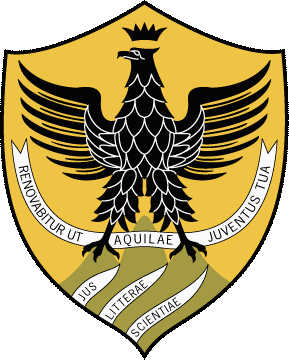 7
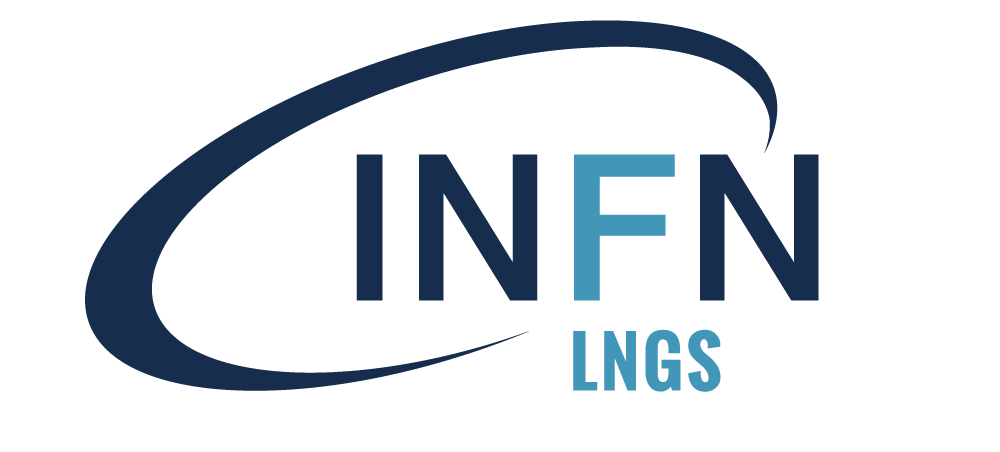 Signal detection
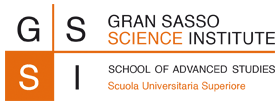 Problem:
RF signal from electron @ 27 GHz with signal power of 1 fW (= -120 dBm)→ Amplification of signal and change to intermediate frequency needed
Our goals:
Create a calibration signal (@ 26 GHz and signal power of 1 fW)
Measure gain and noise of used electric components
Check stability of the setup
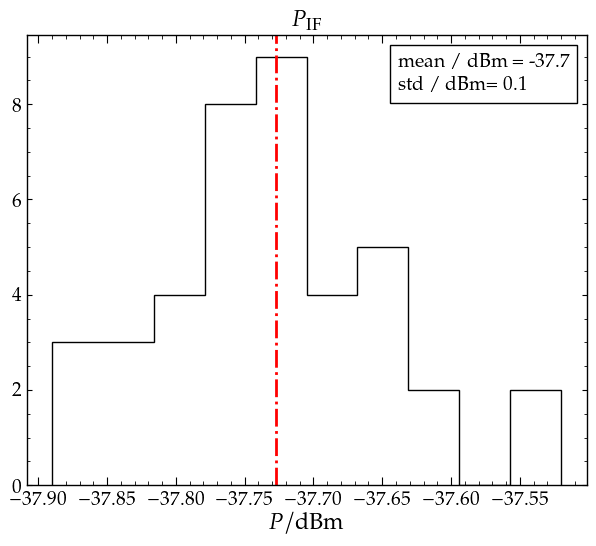 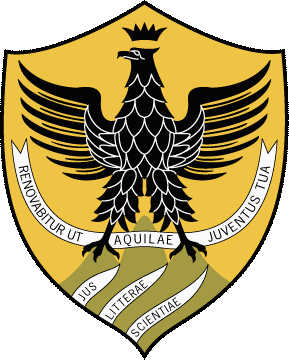 8
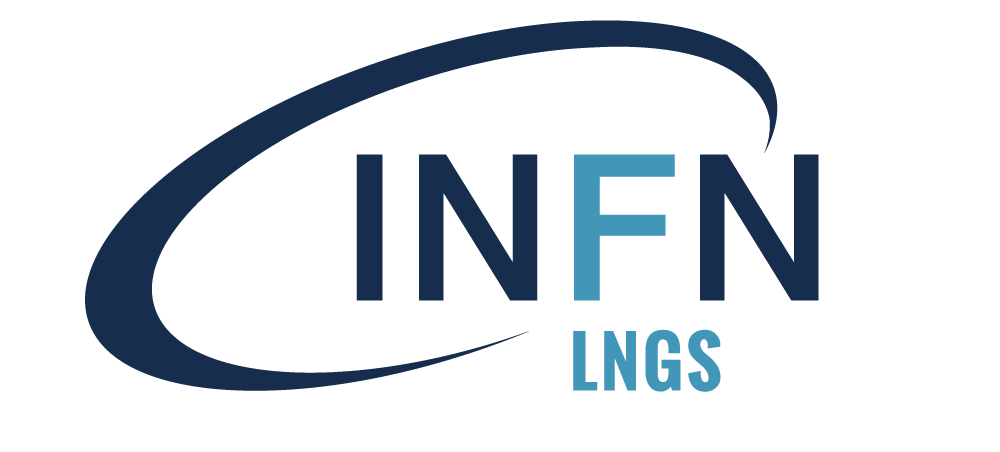 Schematic setup for signal analysis
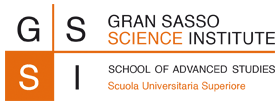 P_RF1 is a signal at 26 GHz 
P_RF1 and attenuator simulate the signal from the decay electron
P_LO1 is a reference signal at 13 GHz
the doubler is used to obtain a signal of 26 GHz
LNA is a low noise amplifier
the mixer is used to combine signals P_RF1 and P_LO1 and studying a signal at lower frequency than the previous ones
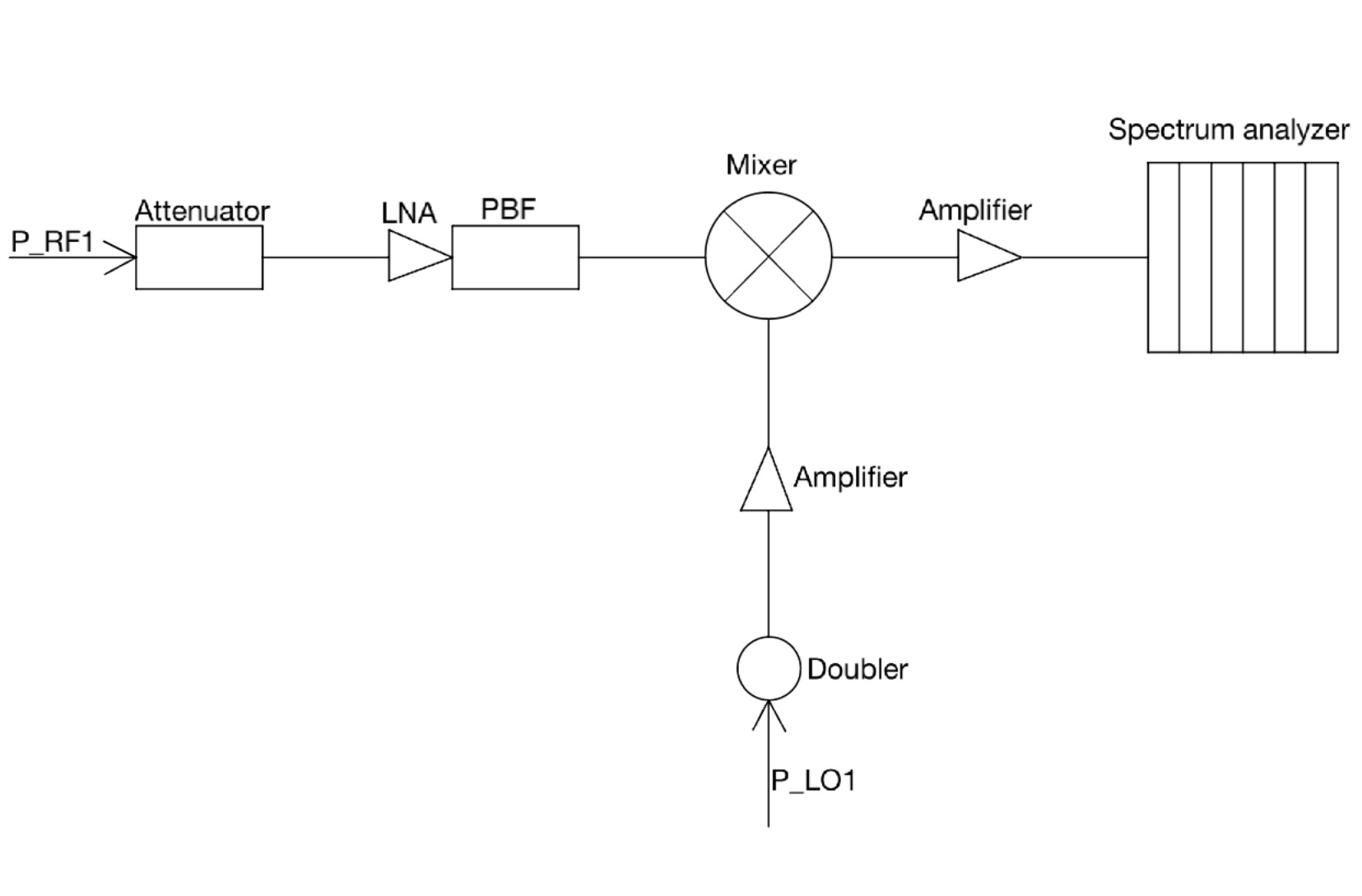 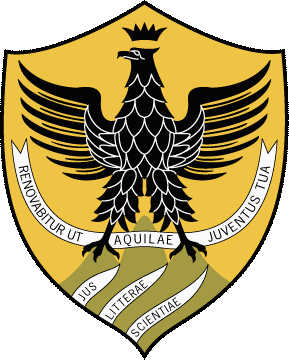 9
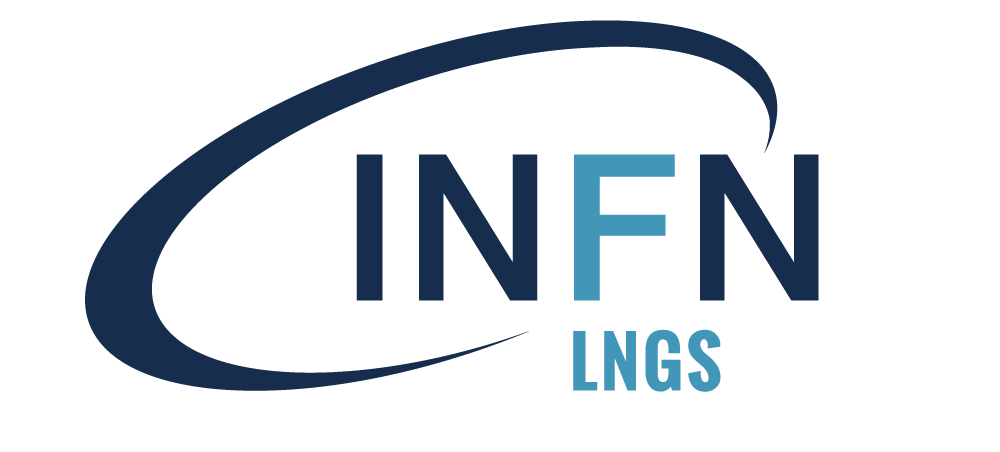 Experimental setup for signal analysis
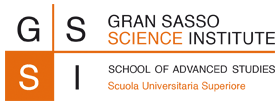 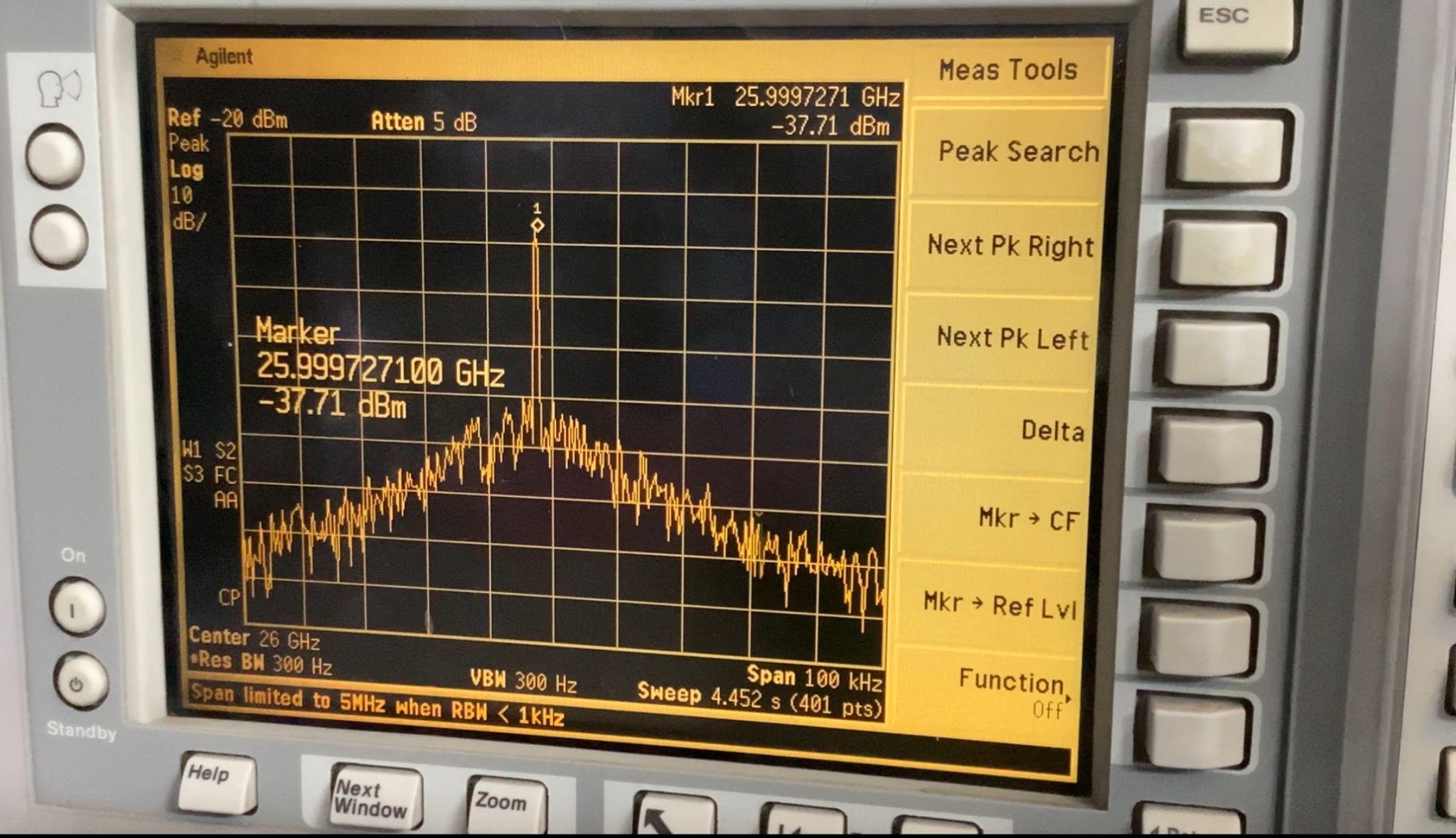 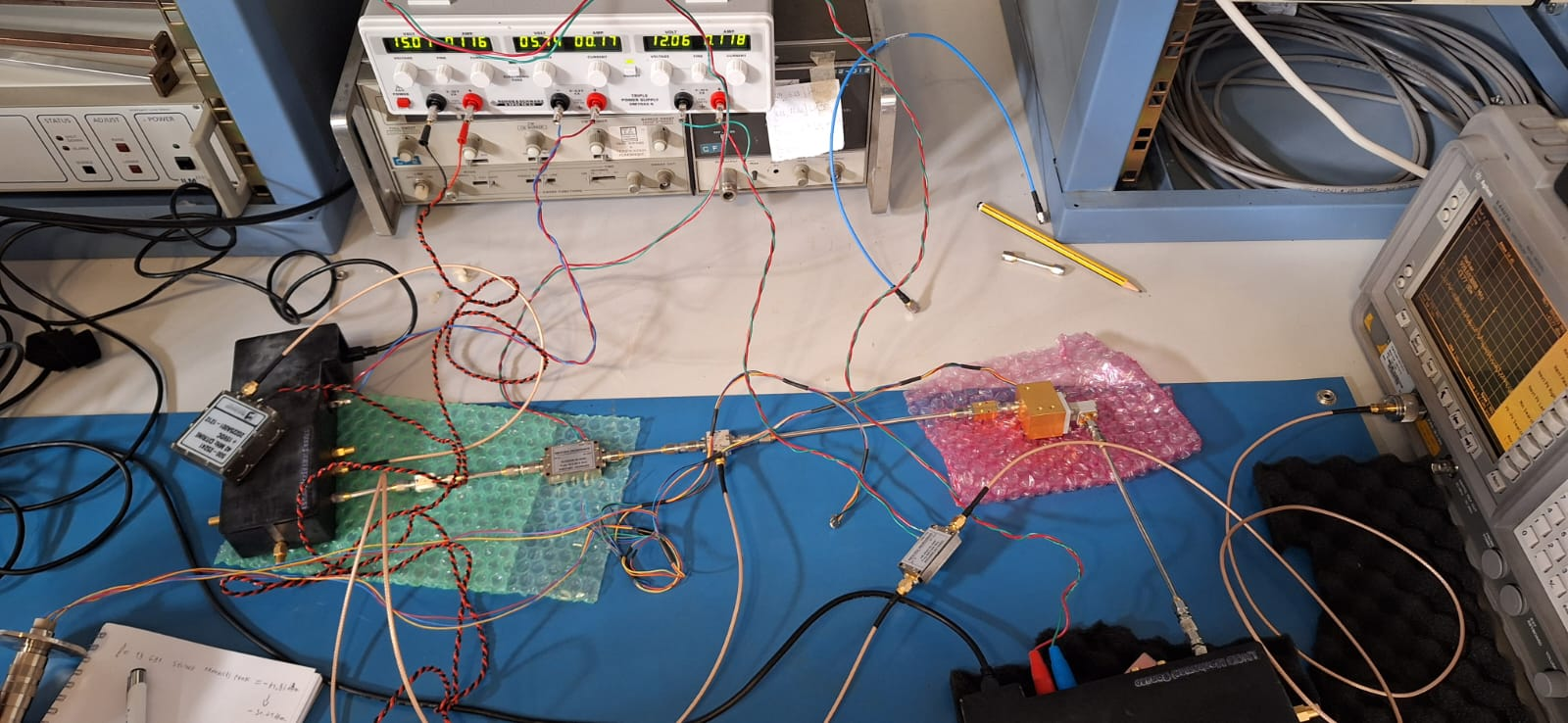 example of picture of the signal  that we see at the spectrum analyzer
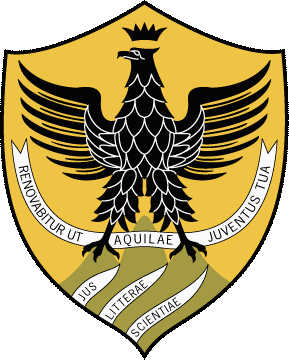 10
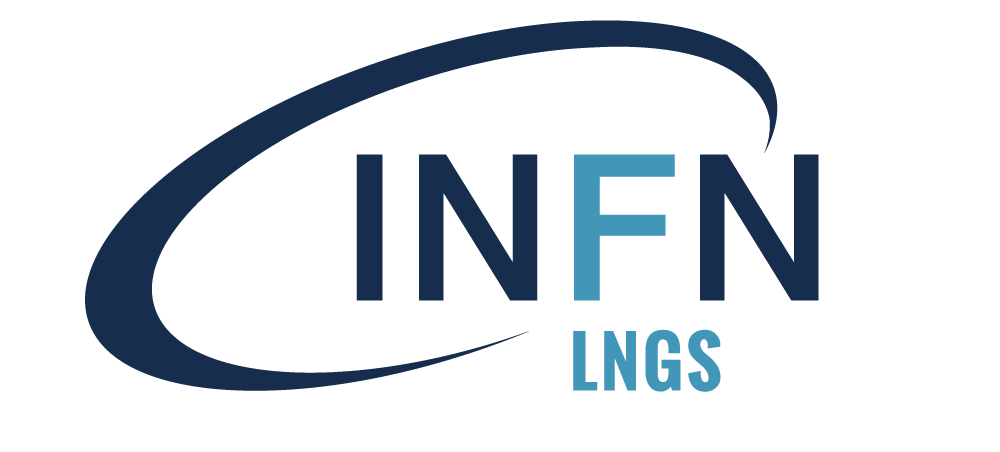 Stability measurements
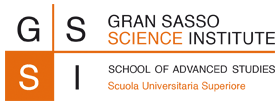 Stability of signal power and frequency needed for measurements
Frequency from LO is needed to be very stable
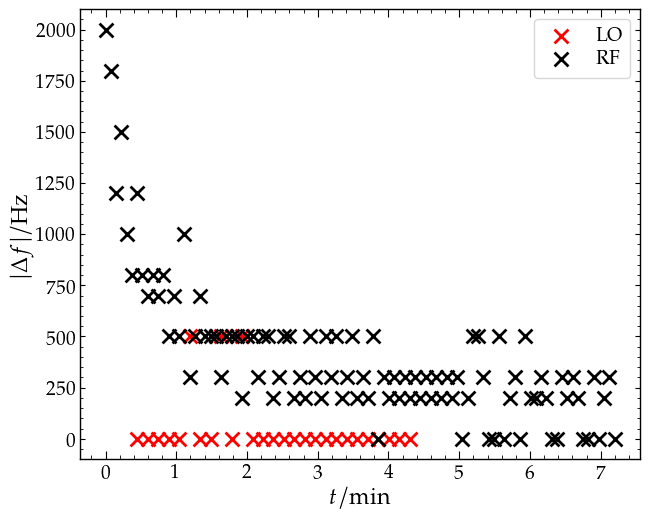 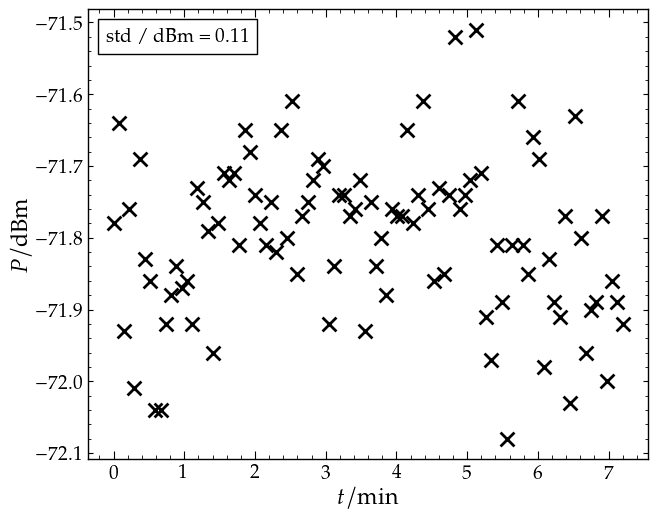 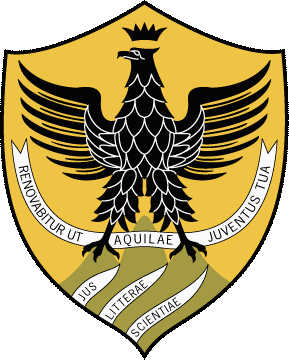 11
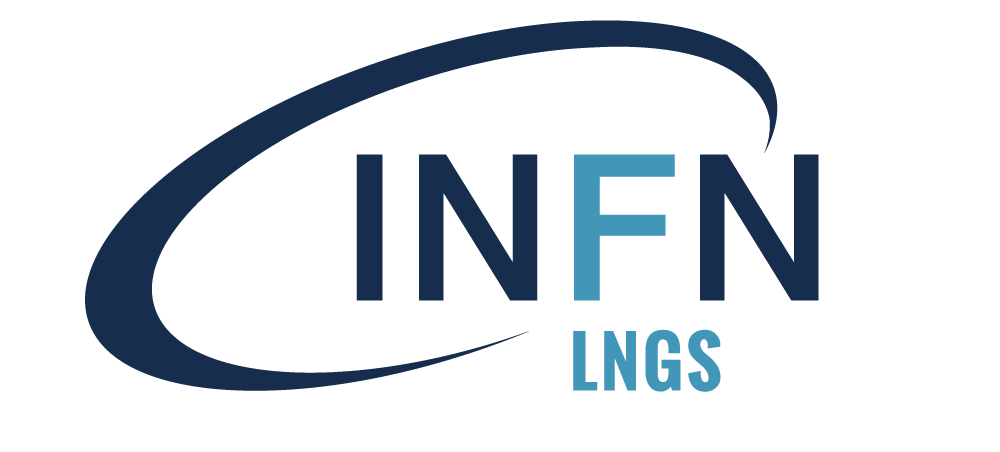 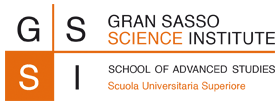 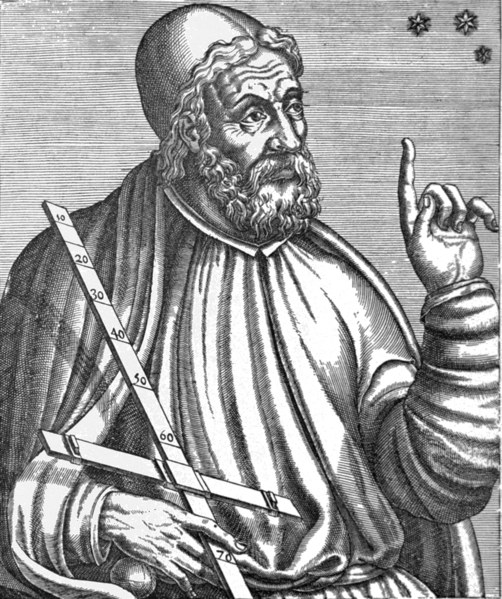 We consider it a good principle to explain the phenomena by the simplest hypothesis possible.

Claudius Ptolemaeus, “Almagest”
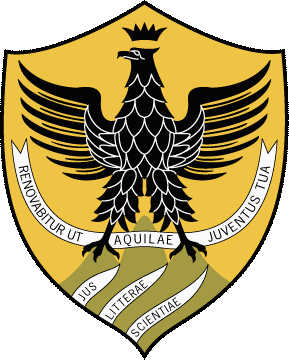 12
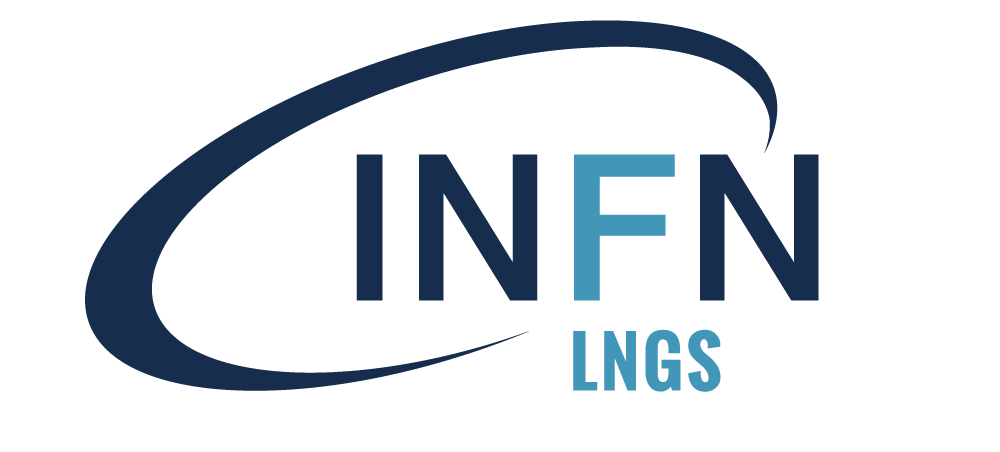 Backup
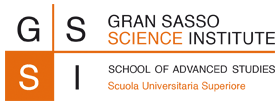 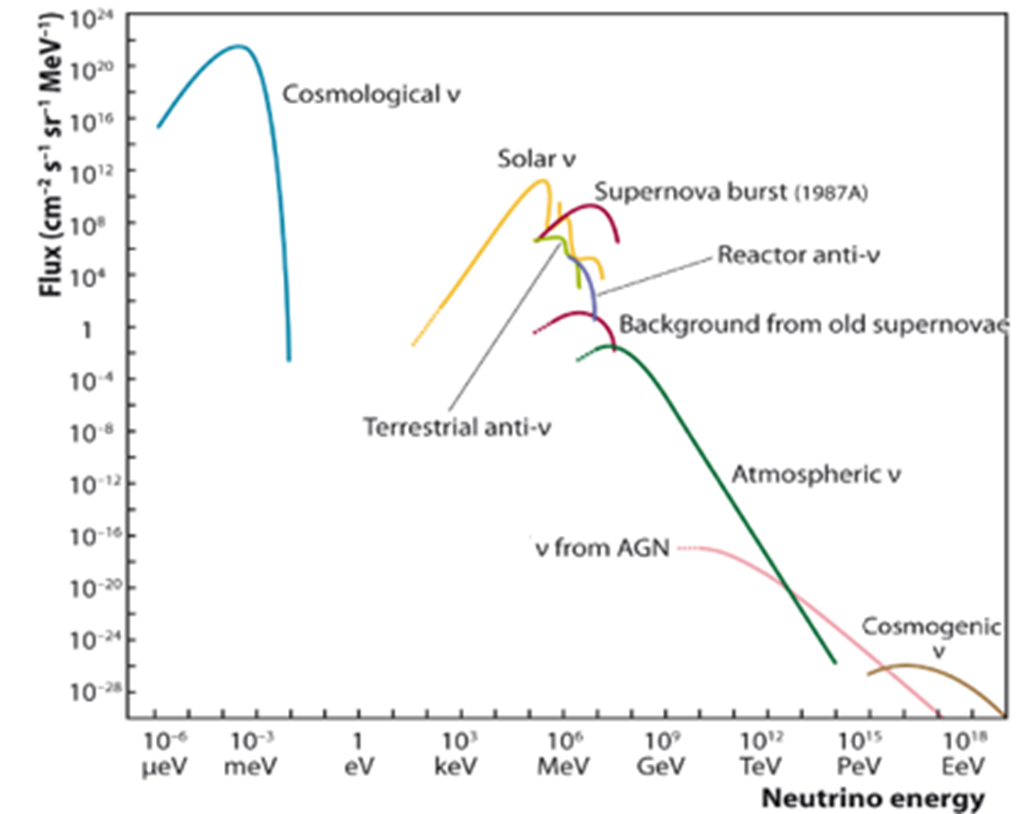 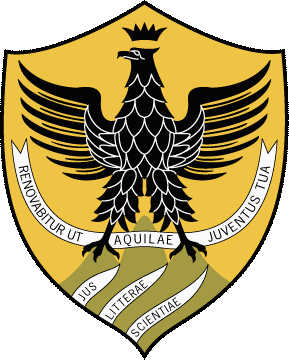 13
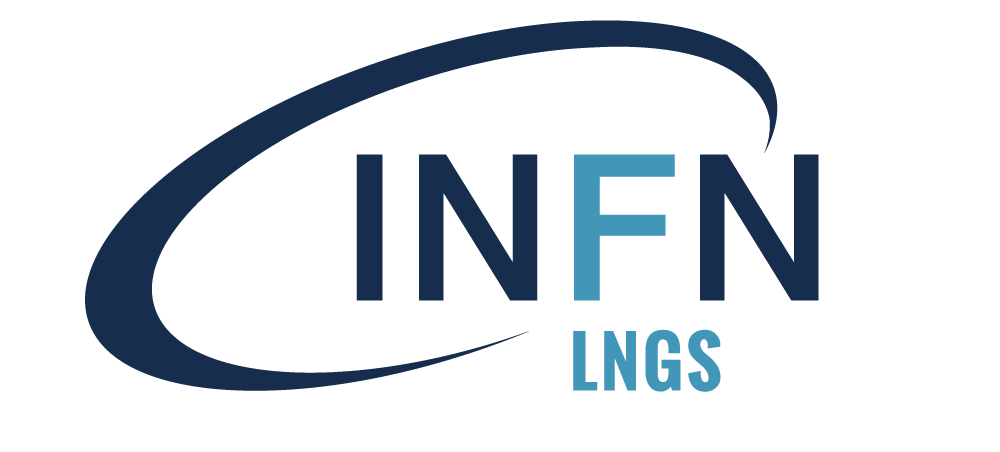 Backup
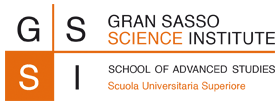 Cyclotron frequency:
Conversion dBm -> W:
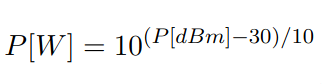 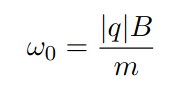 Frequency of cyclotron radiation:
Total noise floor:
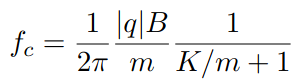 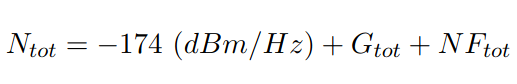 Emitted power from electron:
Friis Formular:
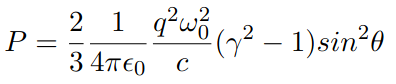 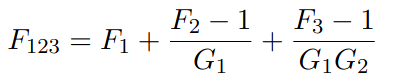 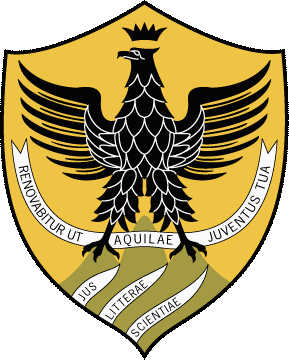 14